การประมวลผลคำโดย SQLText processing using SQL
โดย สุรินทร์ทิพ ศักดิ์ภูวดล
คำสั่งการจัดการข้อมูลประเภท ข้อความ (Text)
Left, Right 		ตัดคำ
SUBSTRING  	ตัดคำ
TRIM()            	ตัดช่องว่าง    
UPPER()
LOWER()
LEFT, Right
LEFT(string, number_of_chars)
RIGHT(string, number_of_chars)

Select left(RDate,2) from sales
Select right(RDate,4) from sales
SUBSTRING
SUBSTRING(string, start, length)
SELECT SUBSTRING(Rdate,1,4)from sales
SELECT SUBSTRING(Rdate,4,4)from sales
SELECT SUBSTRING(Rdate,5,4)from sales
ตำแหน่งที่เริ่มอ่าน
ความยาวของข้อมูลที่ต้องการตัด
LTRIM, RTRIM
TRIM([characters FROM ]string)
The TRIM() function removes the space character OR other specified characters from the start or end of a string.
The trim() function removes whitespace and other predefined characters from both sides of a string.
The ltrim() function removes whitespace or other predefined characters from the left side of a string.
The rtrim() function removes whitespace or other predefined characters from the right side of a string.
select * from customer
select gender,gender2 from customer
select gender,gender2 from customer where LTRIM(gender2)='F'
select gender,gender2 from customer where LTRIM(gender)='F'
select gender,gender2 from customer where RTRIM(gender2)='F'
select gender,gender2 from customer where RTRIM(gender2)='F'

select gender,gender2 from customer where LTRIM(RTRIM(gender2))='F'
select gender,gender2 from customer where RTRIM(LTRIM(gender2))='F'

select gender,gender2 from customer where gender2='M'
select gender from customer where gender2='F'
The trim() function removes whitespace and other predefined characters from both sides of a string.
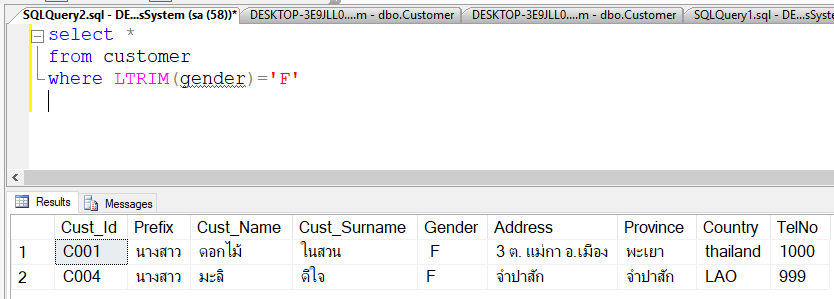 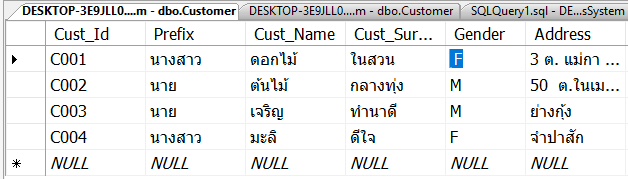 select gender 
from customer 
where LTRIM(gender)='F'
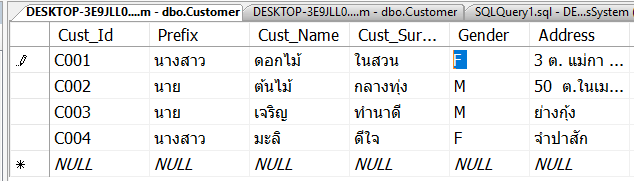 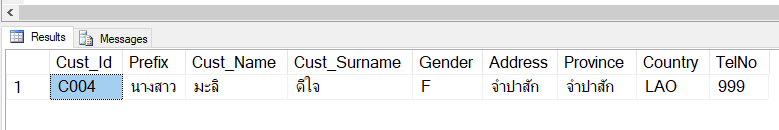 select * 
from customer 
where RTRIM(gender)='F'
LTRIM, RTRIM
select gender from customer where LTRIM(RTRIM(gender2))='F'
select gender from customer where RTRIM(LTRIM(gender2))='F'
ฟังก์ชันCONCAT()  ใช้สำหรับเชื่อมคำ
Select CONCAT(string1, string2, ...., string_n) from Table

select Cust_name+' '+Cust_Surname  as Fullname from customer

select CONCAT(Cust_name,' ',Cust_Surname) from customer
!!!!!    คำสั่ง Concat ใช้ใน MS SQL Server Version 2008R2 ไม่ได้ แต่ 2012 ใช้ได้
การ Select รวมคำ
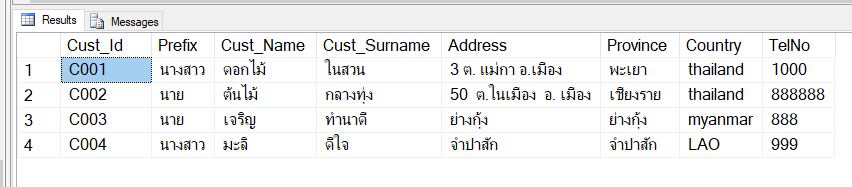 Select Cust_Name+' '+ Cust_Surname as Name_Surname from Customer
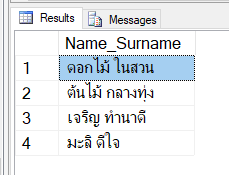 Insert ข้าม Database
หาความยาว Text
select LEN(cust_Fullname) ความยาวชื่อ_นามสกุล from Customer2
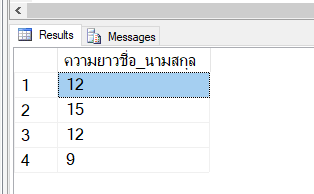 select LEN('Flower')
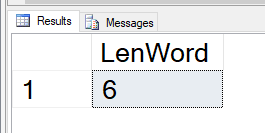 CHARINDEX (Transact-SQL)
This function searches for one character expression inside a second character expression, returning the starting position of the first expression if found.
SELECT CHARINDEX(<FIND_STRING>, <FULL_STRING>)
SELECT CHARINDEX('dent', 'Student')
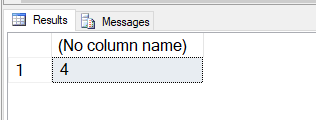 CHARINDEX
CHARINDEX(substring, string, start)
CHARINDEX
ค้นหา “mer" ในสตริง "Customer" และส่งคืนตำแหน่ง:
SELECT CHARINDEX(‘mer', 'Customer');

ค้นหา “to" ในสตริง "Customer" และส่งคืนตำแหน่ง (เริ่มต้นในตำแหน่งที่ 3):
SELECT CHARINDEX(‘to', 'Customer', 3)
CHARINDEX
select CHARINDEX(' ', cust_Fullname, 1) from Customer2
select left(cust_Fullname,(Charindex(' ',cust_Fullname)-1)) as name from Customer2
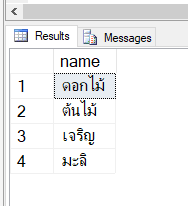 การ Select แยกคำ
How to split a column of text into multiple columns in SQL Server
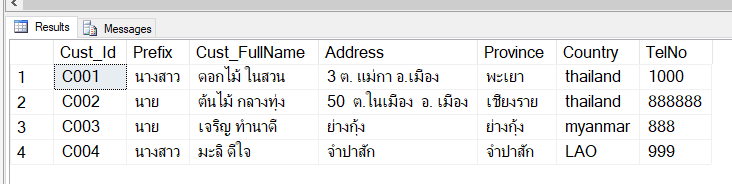 ตำแหน่งที่เริ่ม
ได้รับชื่อ + 1 ช่องว่าง
ได้รับชื่อตำแหน่งที่พอดี
SELECT SUBSTRING(cust_Fullname, 1, CHARINDEX(' ', cust_Fullname, 1)) AS Name
FROM Customer2
SELECT SUBSTRING(cust_Fullname, 1, CHARINDEX(' ', cust_Fullname, 1)-1) AS Name
FROM Customer2
การ Select แยกคำ ได้รับ นามสกุล
select SUBSTRING(cust_Fullname,(CHARINDEX(' ',cust_Fullname)+1),(len(cust_Fullname)-CHARINDEX(' ',cust_Fullname))) as la
from Customer2

SELECT SUBSTRING(cust_Fullname,CHARINDEX(' ', cust_Fullname) + 1,
LEN(cust_Fullname) - CHARINDEX(' ', cust_Fullname)) AS Lastname
FROM Customer2
การ Select แยกคำ ได้รับ ชื่อ + นามสกุล
SELECT SUBSTRING(fullname, 1, CHARINDEX(' ', fullname) - 1) AS Firstname,  
SUBSTRING(fullname,
CHARINDEX(' ', fullname) + 1,
LEN(fullname) - CHARINDEX(' ', fullname)) AS Lastname
FROM Table
Select แยกคำ
SELECT SUBSTRING(cust_Fullname, 1, CHARINDEX(' ', cust_Fullname) - 1) AS Firstname,  
SUBSTRING(cust_Fullname,CHARINDEX(' ', cust_Fullname) + 1,
LEN(cust_Fullname) - CHARINDEX(' ', cust_Fullname)) AS Lastname
FROM Customer2
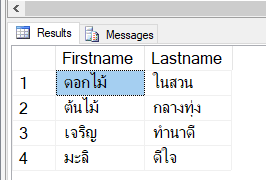 Reference:
https://stackoverflow.com/questions/58172943/how-to-get-stored-procedure-with-transaction-to-execute-if-else-code-block

https://stackoverflow.com/questions/11531352/how-to-rollback-a-transaction-in-a-stored-procedure

https://www.sqlshack.com/how-to-rollback-using-explicit-sql-server-transactions/